Le prêt entre Bibliothèques
Webinaire d’introductionaux fonctions Supeb de WinIBW

14 mars 2024Marie-Pierre Roux
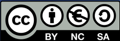 Plan
La fonction Demandeur et Fournisseur du logiciel SUPEB dans ses grandes lignes 

Les fonctions d’administration

Webstats : l’outil de suivi statistique
2
LE PÉRIMÈTRE du PEB
Ce qu’est que le PEB

En quoi consiste le logiciel SUPEB 

Quelles sont les missions du correspondant SUPEB
Les fonctions Demandeur et Fournisseur
Les fonctions Demandeur et Fournisseur
Les fonctions Demandeur et Fournisseur
Les fonctions Demandeur et Fournisseur
Les fonctions Demandeur et Fournisseur
Facturation éventuelle
Les paramétrages du login utilisateur
AFF USA
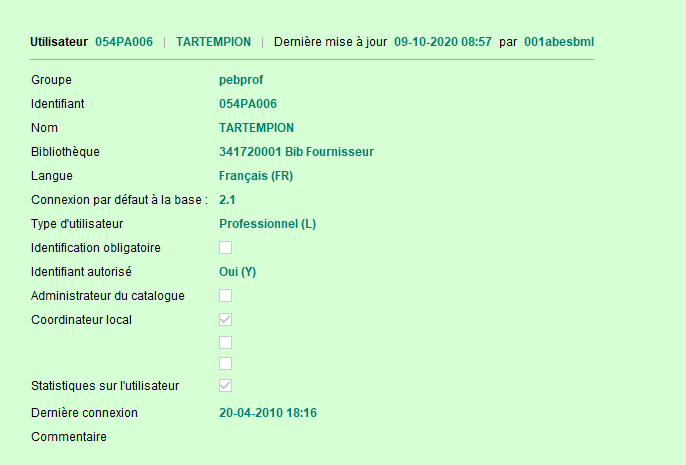 http://documentation.abes.fr/sudoc/manuels/peb/supeb_admin/index.html#ParametresUtilisateur
9
AFF BIB <RCR>
« type bibliothèque »
Afficher adresse
Organisation des fichiers de paramétrages
Aff bibliothèque PEB
Aff bibliothèque   PEB
AFF ADR  BIB <RCR>
Ne sert que pour le PEB (distinct de la fiche RCR)
AFF BIB <RCR> PRE
Paramétrage fournisseur 
(table ill_library)
Prêt <-> Copie
Affichage   bibliothèque
AFF BIB <RCR> COP
Paramétrage fournisseur
 
+ compteur automatique
AFF  BIB <RCR> PEB
Paramétrage demandeur
+ notifications demandeur ET fournisseur
Aff fournisseur prêt / copie
Aff bibliothèque PEB
10
Paramétrage de l’adresse
AFF ADR BIB <RCR>
https://documentation.abes.fr/sudoc/manuels/peb/supeb_admin/index.html#adresse
11
Paramétrage de l’activité demandeur
AFF BIB <RCR> PEB
Fournitures internes
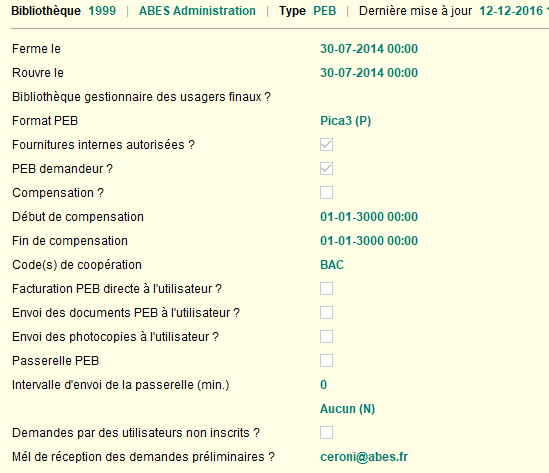 https://documentation.abes.fr/sudoc/manuels/peb/supeb_admin/index.html#ParamActiviteDemandeurGeneralites
12
Paramétrage de l’activité demandeur
AFF BIB <RCR> PEB
Pour les demandes préliminaires
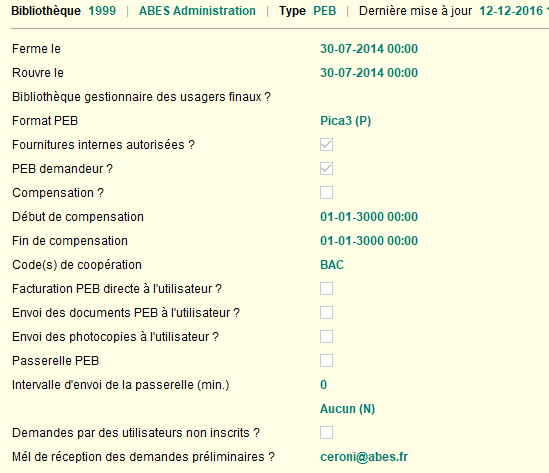 https://documentation.abes.fr/sudoc/manuels/peb/supeb_admin/index.html#ParamActiviteDemandeurGeneralites
13
Paramétrage de l’activité
AFF BIB <RCR> PEB
Notifications
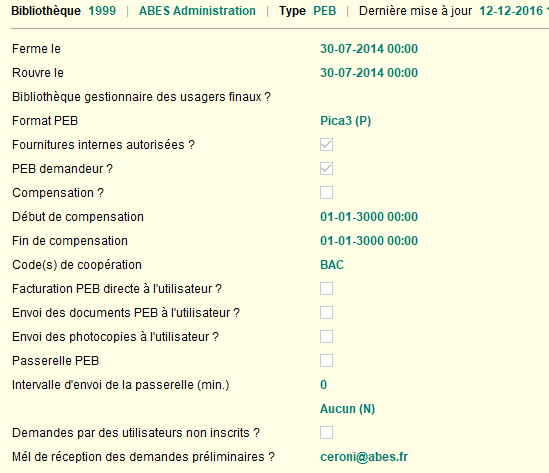 https://documentation.abes.fr/sudoc/manuels/peb/supeb_admin/index.html#Gestiondesnotifications
14
Paramétrage de l’activité demandeur
AFF BIB <RCR> PEB
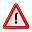 Incohérence : c’est aussi là que sont paramétrées les notifications de l’activité fournisseur
https://documentation.abes.fr/sudoc/manuels/peb/supeb_admin/index.html#Gestiondesnotifications
15
Paramétrage de l’activité fournisseur
AFF BIB <RCR> PRE ou COP
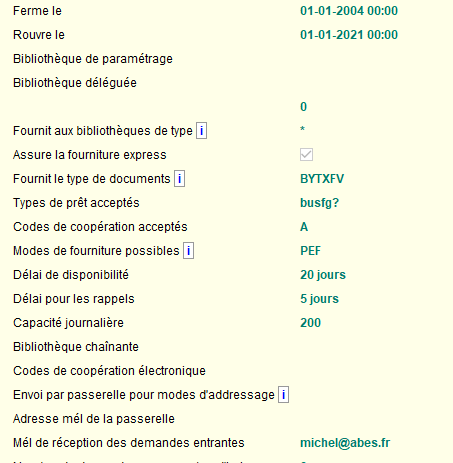 16
https://documentation.abes.fr/sudoc/manuels/peb/supeb_admin/index.html#ParamActiviteFournisseur
Paramétrage de l’activité fournisseur
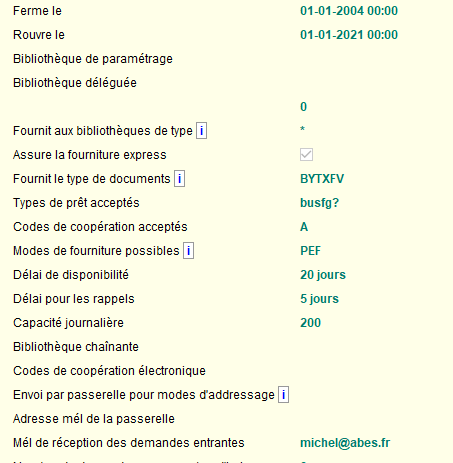 Délai de 
disponibilité
https://documentation.abes.fr/sudoc/manuels/peb/supeb_admin/index.html#ParamActiviteFournisseur
17
Paramétrage de l’activité fournisseur
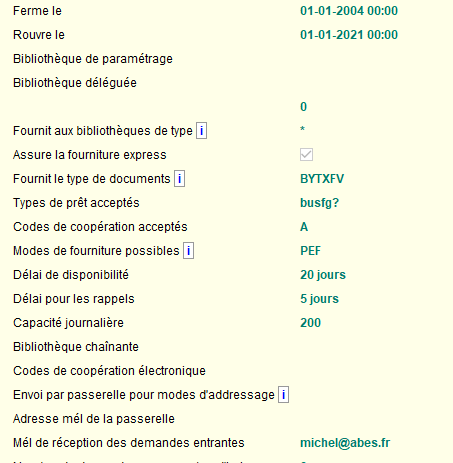 Date de fermeture
https://documentation.abes.fr/sudoc/manuels/peb/supeb_admin/index.html#FermetureConges
18
Paramétrage de l’activité fournisseur
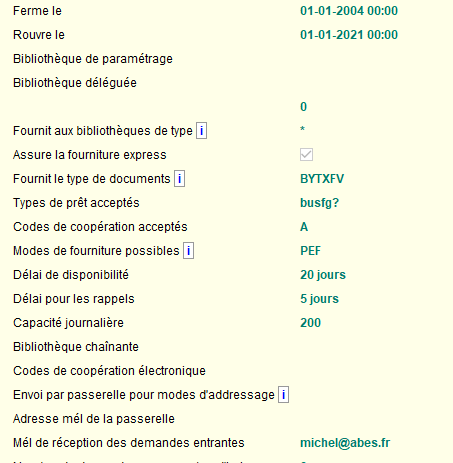 Capacité journalière
https://documentation.abes.fr/sudoc/manuels/peb/supeb_admin/index.html#ParametresFournisseurPreCop
19
Paramétrage de l’activité fournisseur
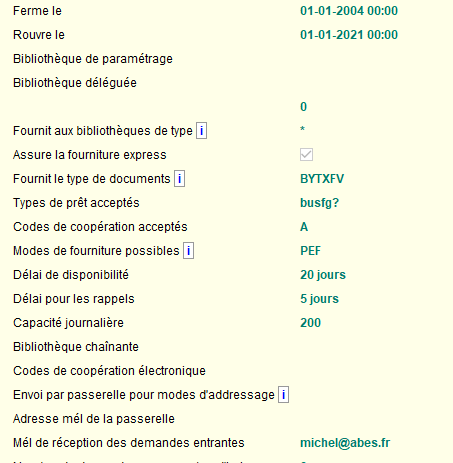 Type de documents
https://documentation.abes.fr/sudoc/manuels/peb/supeb_admin/index.html#ParamActiviteFournisseur
20
Type de documents
21
Paramétrage de l’activité fournisseur
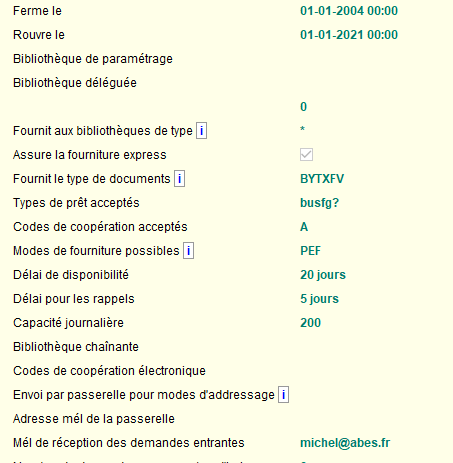 Codes peb exemplaires acceptés
a en acquisition
b consultable sur place dans l'établissement demandeur(thèses, livres anciens ou rares,...) 
u disponible pour le PEB
s PEB soumis à condition
f disponible sous forme de reproduction pour le PEB
g non disponible pour le PEB
? pour les demandes libres
22
https://documentation.abes.fr/sudoc/manuels/peb/supeb_admin/index.html#ParametresFournisseurPreCop
Paramétrage de l’activité fournisseur
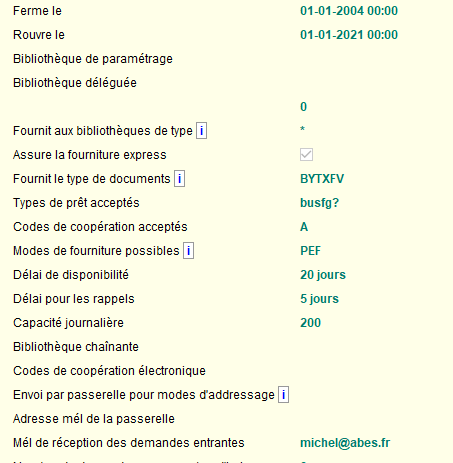 Délai de rappel interne à la fonction fournisseur
https://documentation.abes.fr/sudoc/manuels/peb/supeb_admin/index.html#ParametresFournisseurPreCop
23
Paramétrage de l’activité fournisseur
AFF BIB PRE ou COP
Eléments statistiques
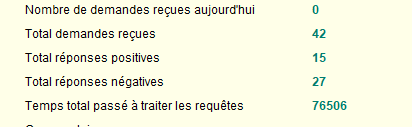 https://documentation.abes.fr/sudoc/manuels/peb/supeb_admin/index.html#ParamActiviteFournisseur
24
Quel mail pour quelles notifications
Notifications

des demandes préliminaires  dans la fiche paramétrage demandeur (PEB)

de la fonction demandeur  dans la fiche adresse (ADR)


de la fonction fournisseur dans la fiche paramétrage fournisseur (COP et PRE)
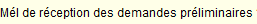 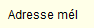 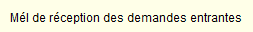 https://documentation.abes.fr/sudoc/manuels/peb/supeb_admin/index.html#Gestiondesnotifications
25
AFF BIB <RCR>
« type bibliothèque »
Afficher adresse
Organisation des fichiers de paramétrages
Aff bibliothèque PEB
Aff bibliothèque   PEB
AFF ADR  BIB <RCR>
Ne sert que pour le PEB (distinct de la fiche RCR)
AFF BIB <RCR> PRE
Paramétrage fournisseur 
(table ill_library)
Prêt <-> Copie
Affichage   bibliothèque
AFF BIB <RCR> COP
Paramétrage fournisseur
 
+ compteur automatique
AFF  BIB <RCR> PEB
Paramétrage demandeur
+ notifications demandeur ET fournisseur
Aff fournisseur prêt / copie
Aff bibliothèque PEB
26
Administrer son réseau
Enjeu : la place des bibliothèques associées sans WinIBW ou sans Supeb paramétré, mais qui déclarent faire du PEB dans leur fiche RCR.
  Elles n’apparaissent pas dans le réseau accessible via Supeb
27
Administrer son réseau
Enjeu : la place des bibliothèques associées sans WinIBW ou sans Supeb paramétré, mais qui déclarent faire du PEB dans leur fiche RCR.
  Elles n’apparaissent pas dans le réseau accessible via Supeb

Côté demandeur
Demande préliminaire : vous validez les demandes   http://documentation.abes.fr/sudoc/manuels/peb/supeb_demprelim/index.html
PebWebPro : demandes envoyées directement   http://documentation.abes.fr/sudoc/manuels/peb/pebwebpro/index.html
28
Administrer son réseau
Côté fournisseur
Le chaînage : permet qu’une bibliothèque assure la gestion de la fourniture des collections d’une autre bibliothèque faisant partie du même ILN.
La demande d’un document de la bibliothèque chaînée est reçue par la bibliothèque chaînante.
Transparent pour le demandeur
Paramètres fournisseur de la bibliothèque chaînante pris en compte

  paramétré par l’Abes uniquement, sur demande, via le  	guichet AbesSTP
https://documentation.abes.fr/sudoc/manuels/peb/supeb_admin/index.html#chainage
29
Le suivi statistique avec webstats
Démo dans Webstats

 https://webstats.abes.fr/webstats/
Eléments statistiques via le formulaire de recherche
recherche fournisseur SEL REP ETA
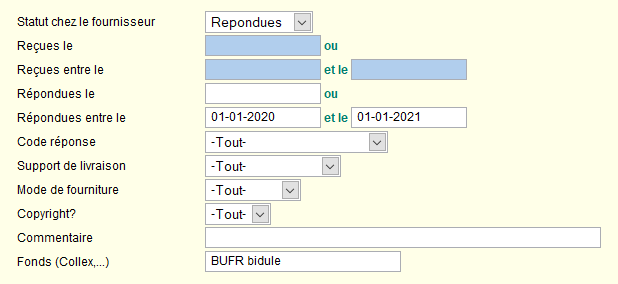 31
Eléments statistiques via le formulaire de recherche
recherche demandeur SEL ENR ETA
32
Pour conclure
Ce support sera mis à disposition sur la plateforme d’autoformation

Le guichet ABESStp reste à votre disposition

Application : 		     					> Domaine :


Les 2 listes du réseau SUPEB :

      la liste Supeb : l'outil, le fonctionnement du service

      la liste Sudem : réservée aux demandes de documents 
           absents du Sudoc
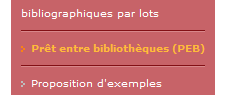 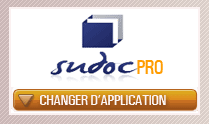 33
DES QUESTIONS ?
34